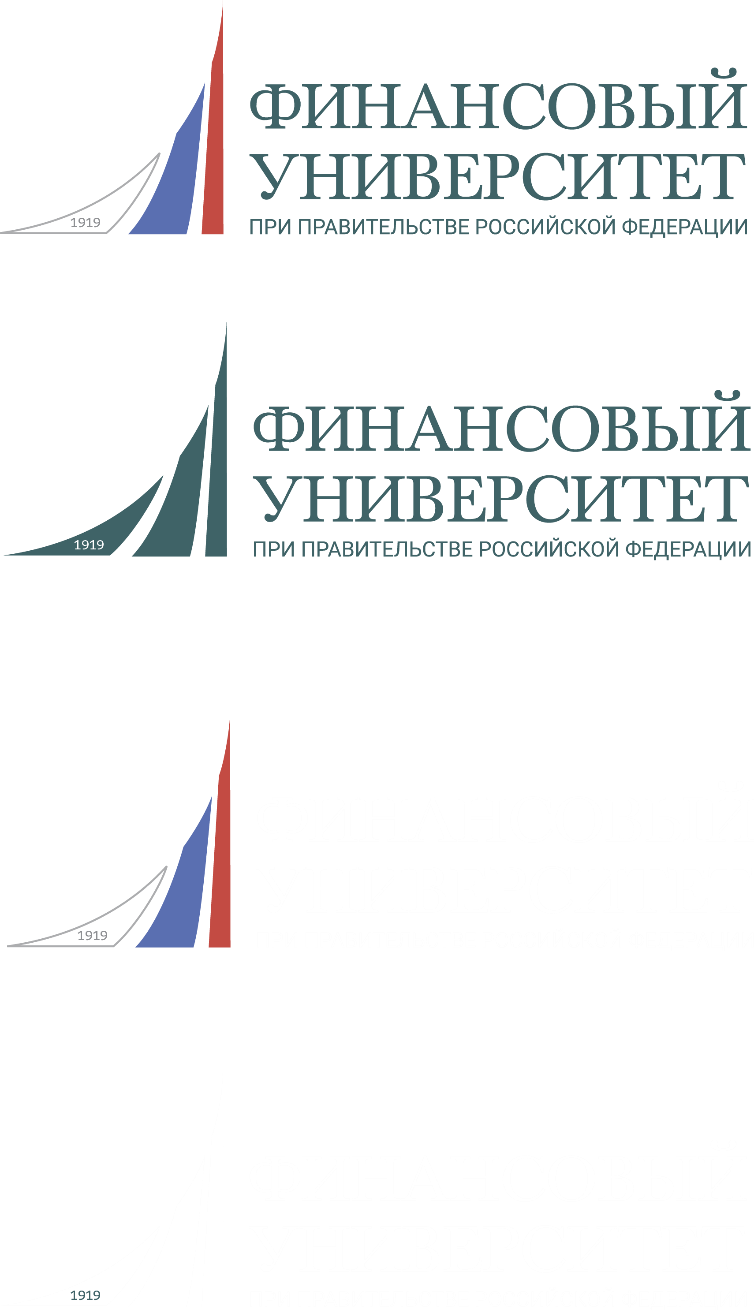 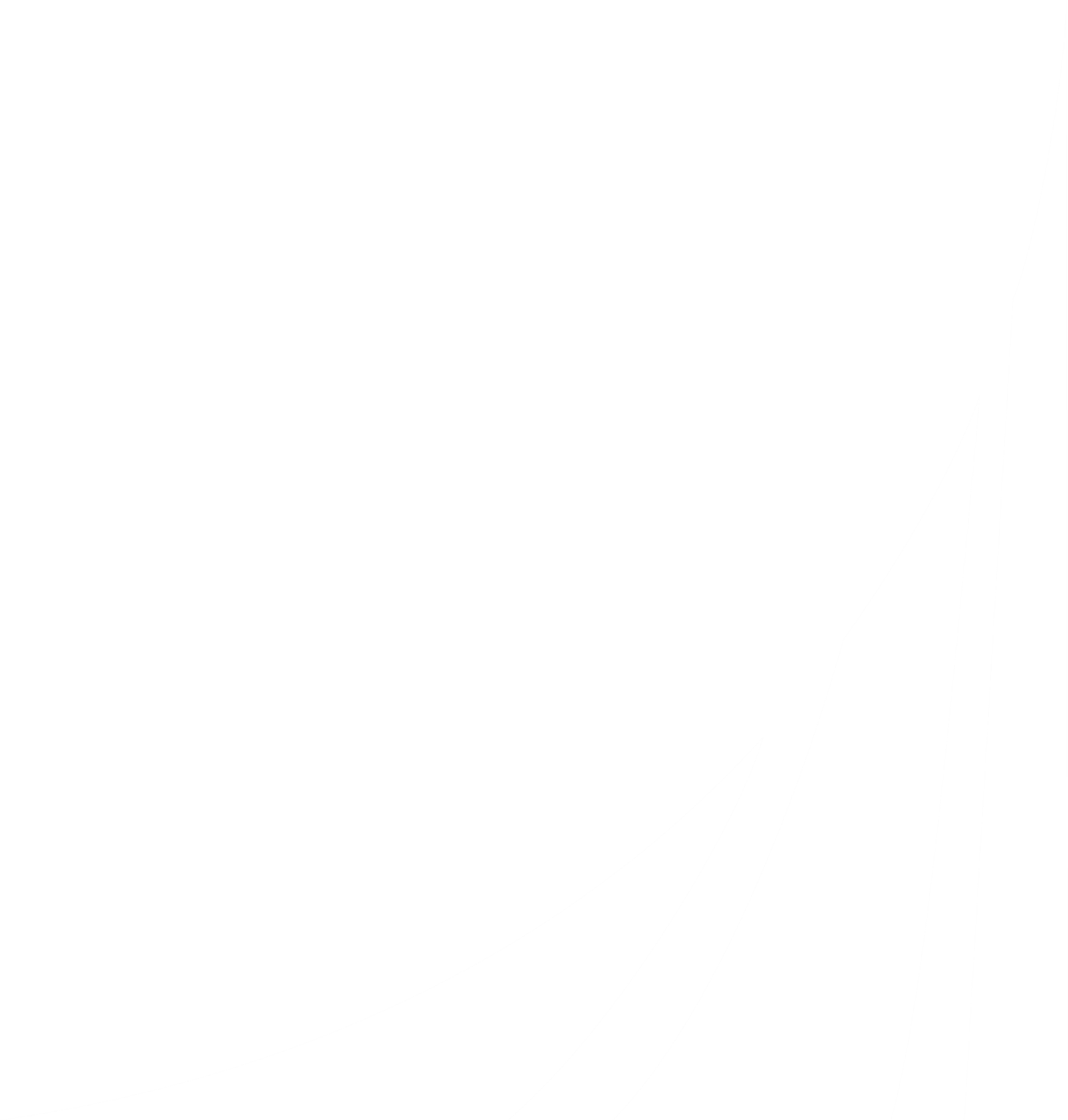 Публичные финансы
Демидова Светлана Евгеньевна
Этапы развития научных представлений о содержании финансов
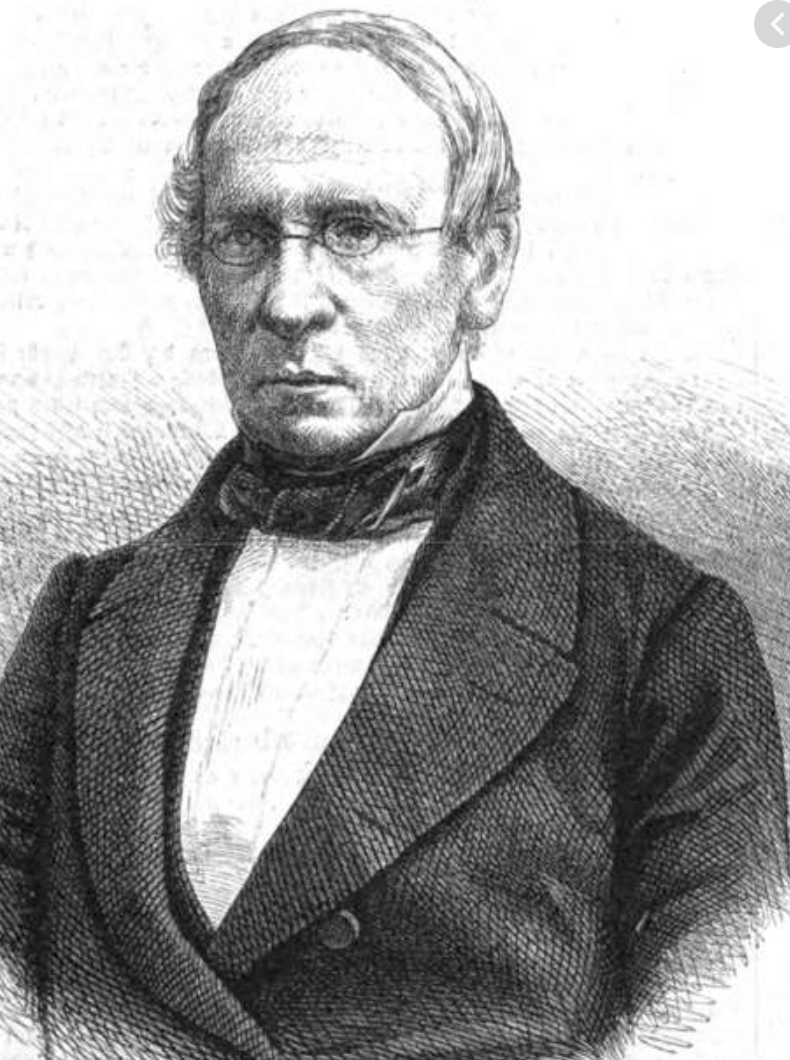 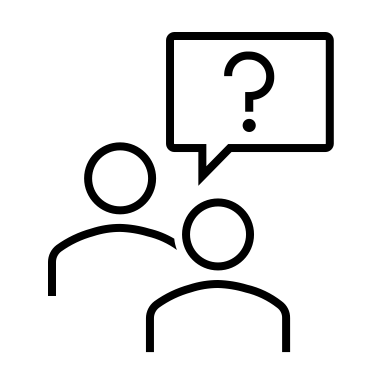 Финансы
1. Италия XIII-XV
Finis – наступление срока платежа по долгу 
finansia – денежный доход, платеж, наличность 
finarе – платить
Труд Карла Pay "Основные начала финансовой науки»
2. Германия XVI-XVII
Finanz (герм.) – искусство собрать
побольше денег
Карл Рау (1792-1870)
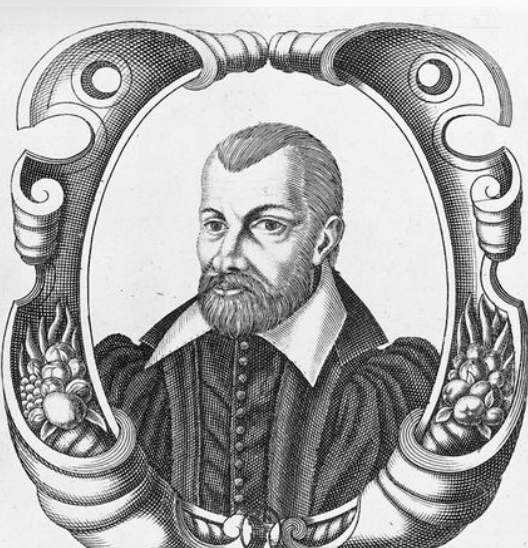 3. Франция XVI-XVII
La finance (фр.) – плата королю 
при покупке государственной должности
Классическая теория финансов делает основной акцент на исследовании финансовой деятельности государства
Томас Гоббс (1588-1679)
Джон Локк (1632-1704)
Уильям Петти (1623-1687)
Жан Боден (1529-1596)
Предпосылки возникновения финансов
Финансовая практика 
намного старше 
финансовой науки
Предпосылки возникновения финансов:

В Центральной Европе (XVI-XVIII) в результате первых буржуазных революций хотя и сохранились монархические режимы, но власть монархов была значительно урезана и самое главное – произошло отторжение главы государства (монарха) от казны. Возник общегосударственный фонд денежных средств – бюджет, которым глава государства не мог единолично пользоваться.

Формирование и использование бюджета стало носить системный характер, возникли  государственные доходы и расходы с определенным составом, структурой и законодательным закреплением. Основные группы расходной части бюджета практически не изменялись в течение многих столетий: на военные цели, управление, экономику, социальные нужды. В России последнее направление возникло в конце XIX века!

Налоги в денежной форме приобрели преимущественный характер, тогда как ранее доходы государства формировались главным образом за счет натуральных податей и трудовых повинностей.
Этапы развития научных представлений о содержании финансов
ТРЕТИЙ ЭТАП развития науки о финансах – научный (рациональный) период
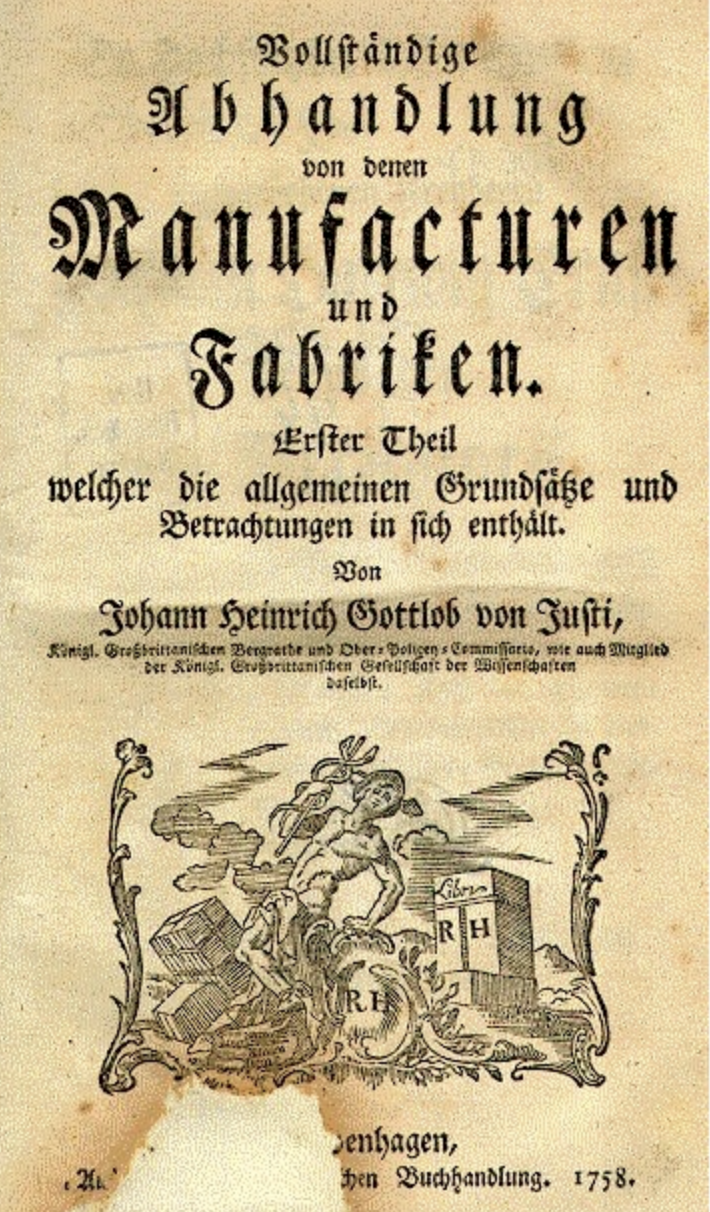 Адам Смит (1723-1790)
Франсуа Кенэ (1694-1774)
«Исследование о природе и причинах богатства народов» 
Обосновано разделение затрат на 
государственные и местные  и принципы налогообложения.
Ввёл в употребление и раскрыл 
содержание категории воспроизводство
Йоган Юсти (1717-1771)

Йозеф Зонненфельс (1732-1817)
Дэвид Рикардо (1772-1823)
Положения, касающиеся 
сущности финансов государства; 
государство обязано защищать свои границы, частную собственность и свободную конкуренцию, 
а финансы являются  необходимой материальной базой для содержания государственного 
аппарата и отражают непроизводительное 
использование средств.
Первые представители 
систематизированной 
финансовой науки.  
Акцентировали внимание 
на системе управления финансами, 
взаимосвязи финансов с экономикой, 
зависимости благосостояния населения 
от платежеспособности по налогам.
К концу ХIX в. произошло окончательное оформление классической теории финансов
Финансы в западной науке
«Финансы – это наука о том, 
каким образом люди управляют 
расходованием и поступлением 
дефицитных 
денежных ресурсов 
с учетом фактора времени 
и фактора  неопределенности будущего» 

Зви Боди и Роберт Мертон
Неоклассическая теория финансов
КОРПОРАТИВНЫЕ ФИНАНСЫ
ФИНАНСОВЫЙ МЕНЕДЖМЕНТ
ФИРМА – системообразующий  субъектом рыночной экономики
Постулаты:
экономическая мощь государства, устойчивость его финансовой системы зависят от экономической мощи  частного сектора;
государственное вмешательство в деятельность частного сектора минимизируется;
наиболее доступные источники финансирования крупных корпораций - прибыль и рынки капитала; 
финансовые системы стремятся к интеграции.
Объекты управления в области финансов: 
– финансовые отношения
экономических субъектов (государства, фирмы и др.); 
– финансовые инструменты 
(акции, облигации, опционы и пр.); 
– финансовый рынок и т. д.
Этапы развития научных представлений о содержании финансов
Характеристика развития финансов в России:

Первый этап – неразвитая форма товарно-денежных отношений, непроизводительный характер, основная масса денежных средств (2/3 бюджета) расходовалась на военные цели, узость финансовой системы. 

Второй этап – развитая форма товарно-денежных отношений, многозвенность финансовой системы, разнообразие финансовых отношений, косвенное воздействие финансов на отношения общественного воспроизводства: воспроизводство материальных благ, рабочей силы и производственных отношений
«… С конца XVII века… под словом «финансы»… стали понимать всю совокупность государственного имущества и вообще состояние всего государственного хозяйства. В смысле всей совокупности материальных средств, имеющихся в распоряжении государства - его доходов, расходов и долгов, - понимается это слово и теперь. 
Таким образом, точнее науку о финансах можно определить как науку о способах наилучшего удовлетворения материальных потребностей государства»
Сергей Юльевич Витте
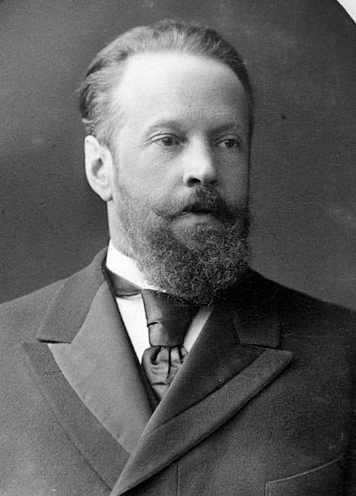 Этапы развития научных представлений о содержании финансов
Середина XX в. НОВАЯ СТАДИЯ в развитии финансовой науки
Иван Христофорович Озеров ​​​​ ​
(1869 — 1942) —ученый-экономист и педагог России, один из первых, кто рассматривал финансы как самостоятельную науку
40-60  XIX финансы – экономические отношения
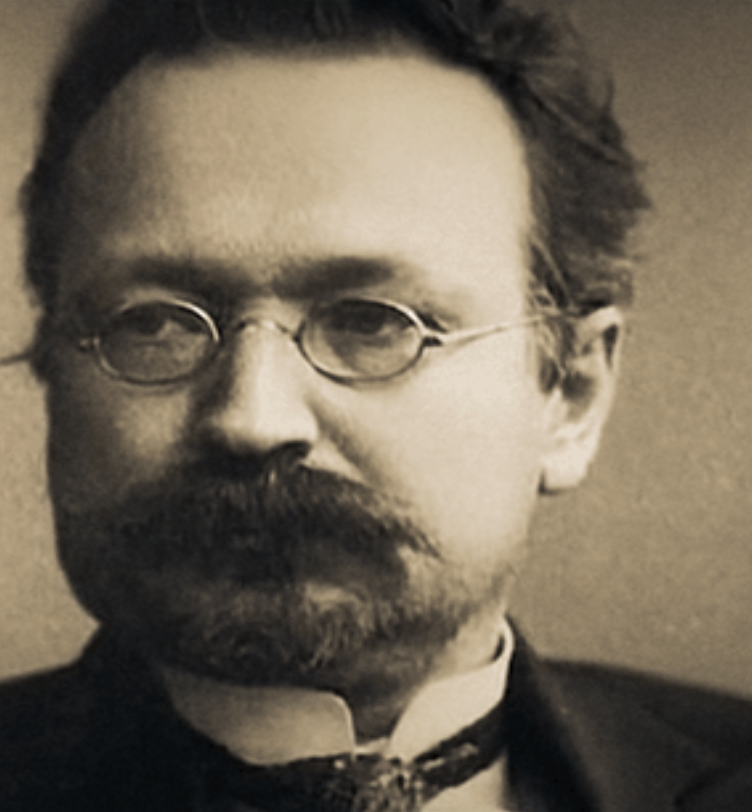 РАСПРЕДЕЛИТЕЛЬНАЯ КОНЦЕПЦИЯ 
(В.М. Родионова, Л.А. Дробозина, С.И. Лушин и др.)
Василий Петрович Дьяченко​​​​ ​
(1902 — 1971) —крупный ученый-экономист советского периода, внесший большой вклад в развитие экономической и финансовой науки
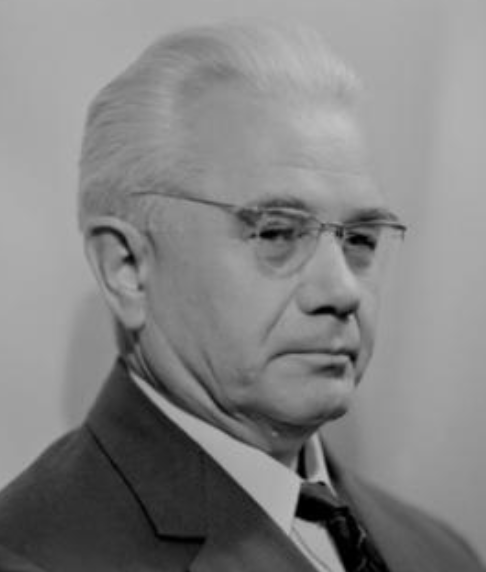 ВОСПРОИЗВОДСТВЕННАЯ КОНЦЕПЦИЯ 
(Э.А. Вознесенский, Д.С. Моляков, Е.И. Шохин, Н.Г. Сычев и др.)
Дьяченко В.П.: «…отнесение финансов к области 
денежных отношений не означает, что все 
денежные отношения составляют финансы..»
Ричард Масгрейв
The Theory of Public Finance, McGraw-Hill, 1959
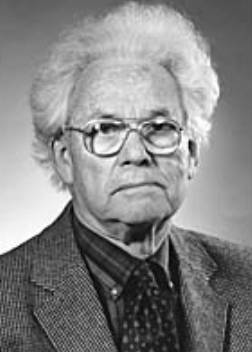 Книга писалась 20 лет
Масгрейв Р. А., Масгрейв П. Б. Public Finance in Theory and Practice [Государственные финансы: теория и практика]
«государство – это предприятие, которое действует на контрактных основах, базируется на общих интересах его отдельных членов и соответственно их отражает»
Новый подход: бюджет государственного сектора разделен на три воображаемых части, связанных с размещением [allocation] ресурсов, распределением [distribution] и стабилизацией.  
Размещение делится на две родственные функции: 
удовлетворением "социальных потребностей" (отражающих предпочтения индивидуумов) 
удовлетворение "благородных потребностей" (отражающих предпочтения индивидуумов)
Определение финансов как деятельности, связанной с доходами и расходами государства
80-е гг
теоретические и практические вопросы бюджета
бюджет, как и финансы, выполняет две функции – распределительную и контрольную 

90-е гг. – н.в. 
необходимость сохранения активного участия государства в регулировании экономики
ФУНКЦИИ ФИНАНСОВ

 аккумулирующая 
(формирует «притоки», ден. фонды)

распределительная 
(формирует «оттоки», ден. фонды)

gерераспределительная

контрольная
Взаимодействие экономических субъектов
ФИНАНСЫ — это денежные распределительные отношения 
по поводу формирования и использования 
ДЕНЕЖНЫХ ДОХОДОВ, ПОСТУПЛЕНИЙ И НАКОПЛЕНИЙ 
домохозяйств, организаций, государства (мун.  образ.) 
в целях решения социально-экономических задач  
                                                                                   Финансы/ под ред.  Е.В.Маркиной
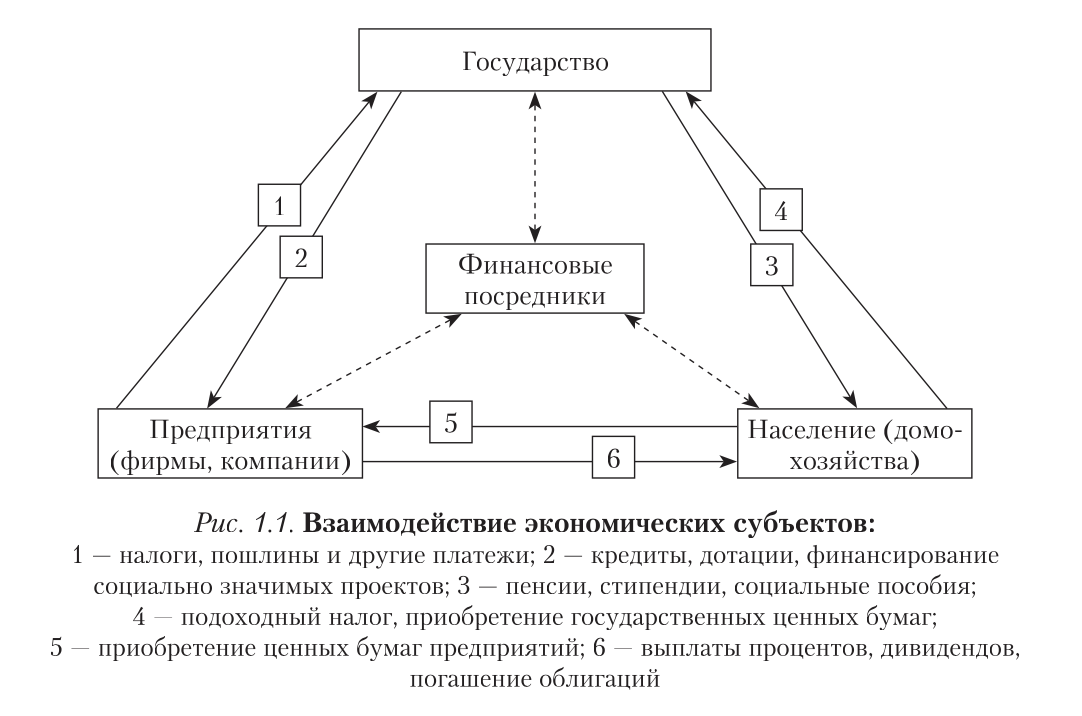 1 - налоги, пошлины и другие платежи

2 – кредиты, 
дотации, 
финансирование 
социально знач. проектов
4 – подоходный налог, приобретение гос.  ц/бумаг

3 – пенсии, стипендии, соц. пособия
5 – приобретение 
ценных бумаг фирм
6 – выплаты 
процентов, дивидендов, погашение облигаций
Признаки финансов как экономических отношений
1. Финансы — это всегда денежные отношения
2. Финансы — это денежные отношения, возникающие 
с появлением государства и имеющие государственно-властную 
(принудительную) форму
3. Финансы — это денежные отношения, посредством 
которых осуществляется перераспределение ВВП
4. Финансы — это денежные отношения, с помощью которых 
создаются и используются различные денежные фонды
5. Финансы — это денежные отношения в одностороннем  порядке
Финансовая система
Функциональный подход
Децентрализованные финансы
Бюджеты Бюджетной системы
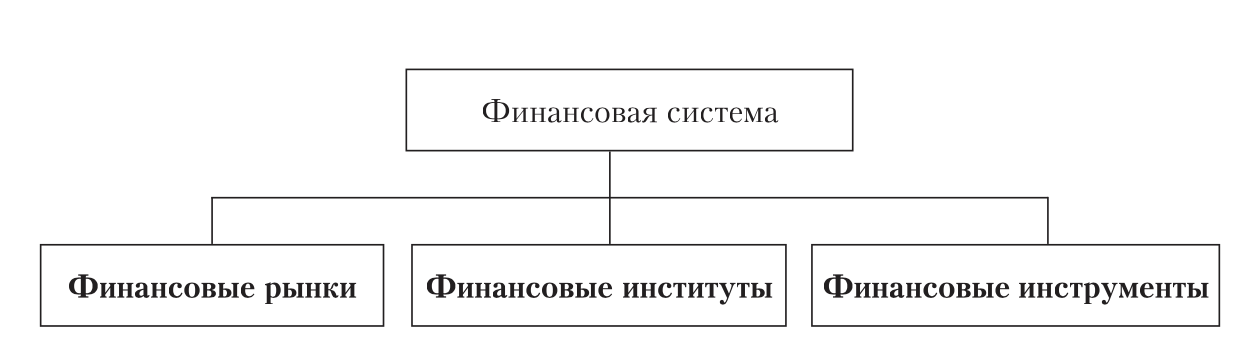 Институциональный подход
Централизованные финансы
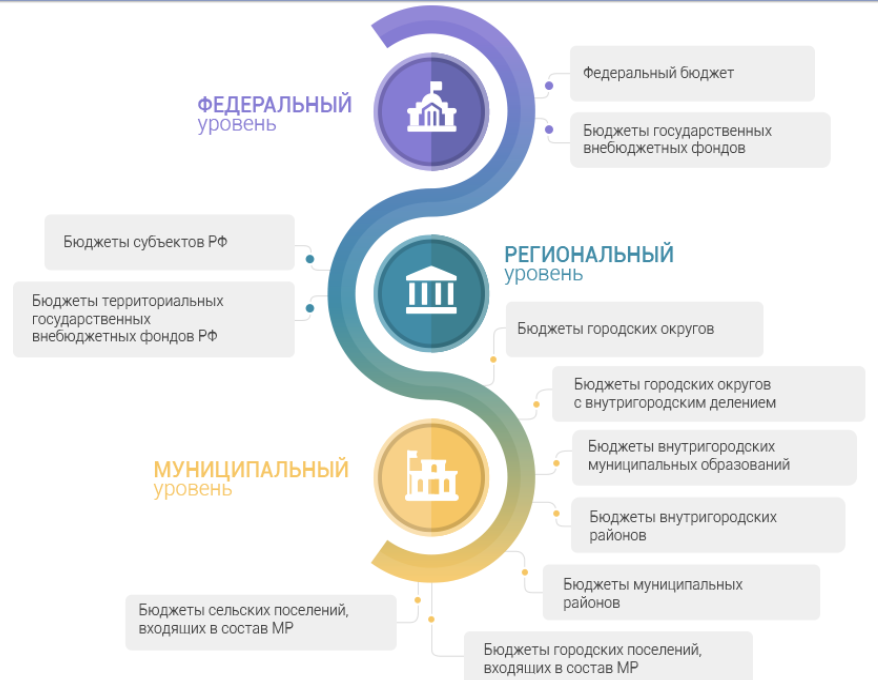 Государственные внебюджетные фонды
С 2023 года

 Пенсионный фонд 
+
Фонд социального страхования
=
Фонд пенсионного и социального страхования Российской Федерации
СОЦИАЛЬНЫЙ ФОНД  РОССИИ
государственная НКО
учредитель — Правительство РФ
собственник имущества – РФ
на принципах 
"социального казначейства"
Статус фонда закреплен в Бюджетном и Гражданском кодексах 
(ранее только в Бюджетном кодексе)
Государство несет ответственность по публичным обязательствам Фонда
Федеральный фонд обязательного медицинского страхования
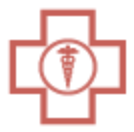 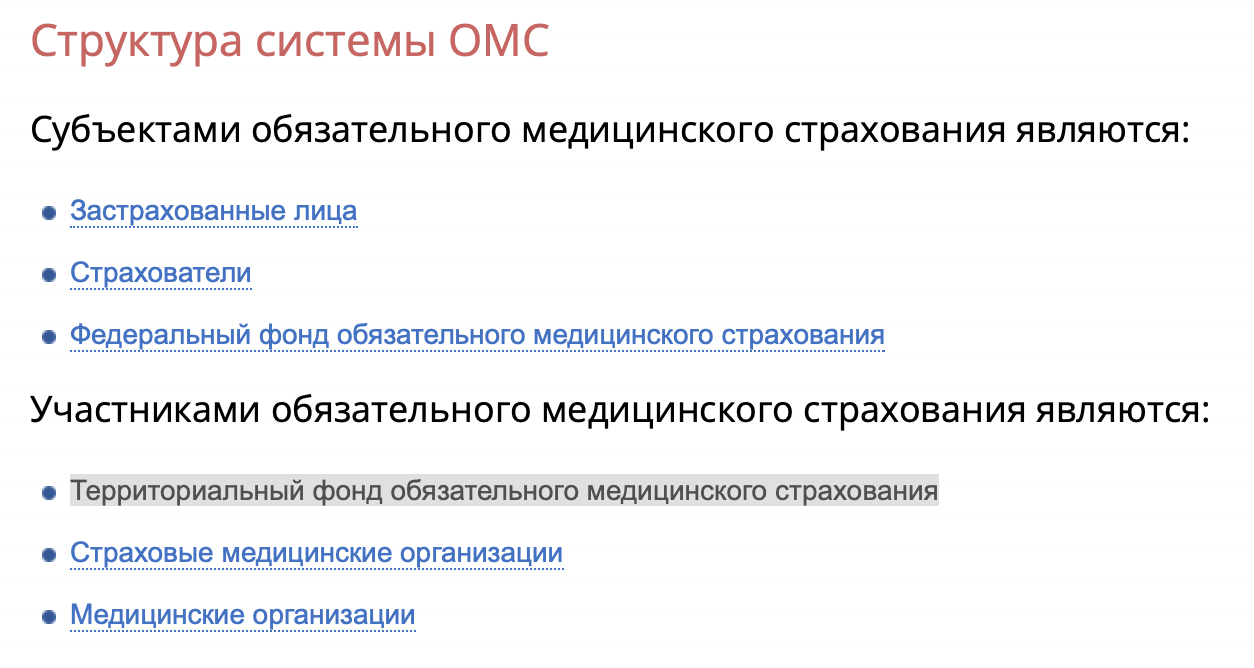 Публичная власть
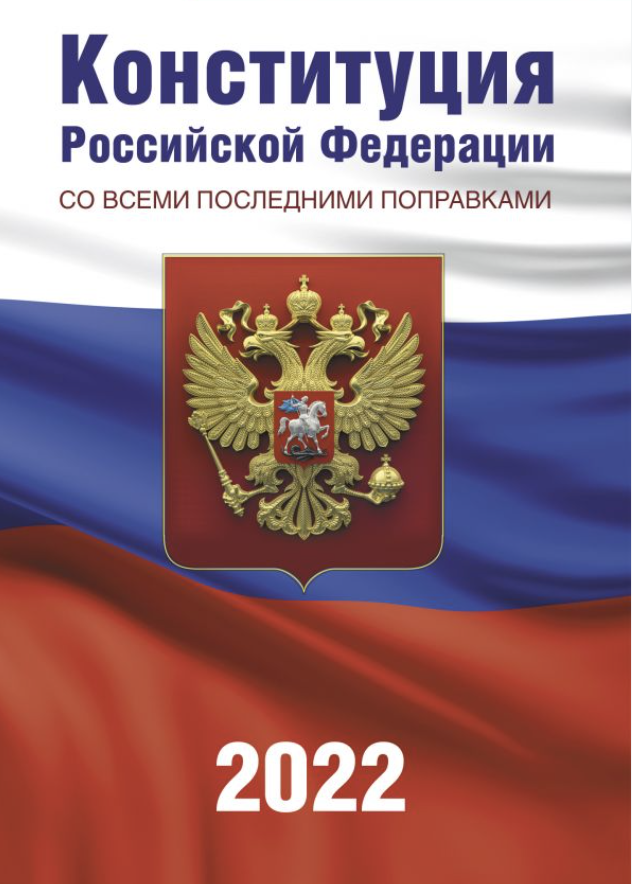 В соответствии с  Конституцией Российской Федерации органы государственной власти, иные государственные органы, органы местного самоуправления в их совокупности входят в единую систему публичной власти в Российской Федерации и осуществляют взаимодействие для наиболее эффективного решения задач в интересах населения, проживающего на соответствующей территории.
???
Экономическую основу деятельности органов публичной власти составляют находящиеся в собственности имущество, в том числе имущественные права, а также средства бюджета и внебюджетных фондов субъекта.
КАЗНА 

КАЗНАЧЕЙСТВО

КАЗНАЧЕЙСКОЕ ОБСЛУЖИВАНИЕ
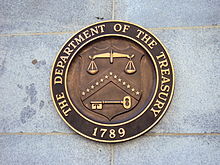 Казна
ГК РФ Ст.214 п.4 
Средства соответствующего бюджета и 
иное государственное имущество, не закрепленное за государственными предприятиями и учреждениями, 
составляют Государственную казну Российской  Федерации, казну республики в составе Российской Федерации, казну края, области, города федерального значения, автономной области, автономного округа. 

ГК РФ Ст.215 п.3 - для муниципальной казны
Государственный сектор
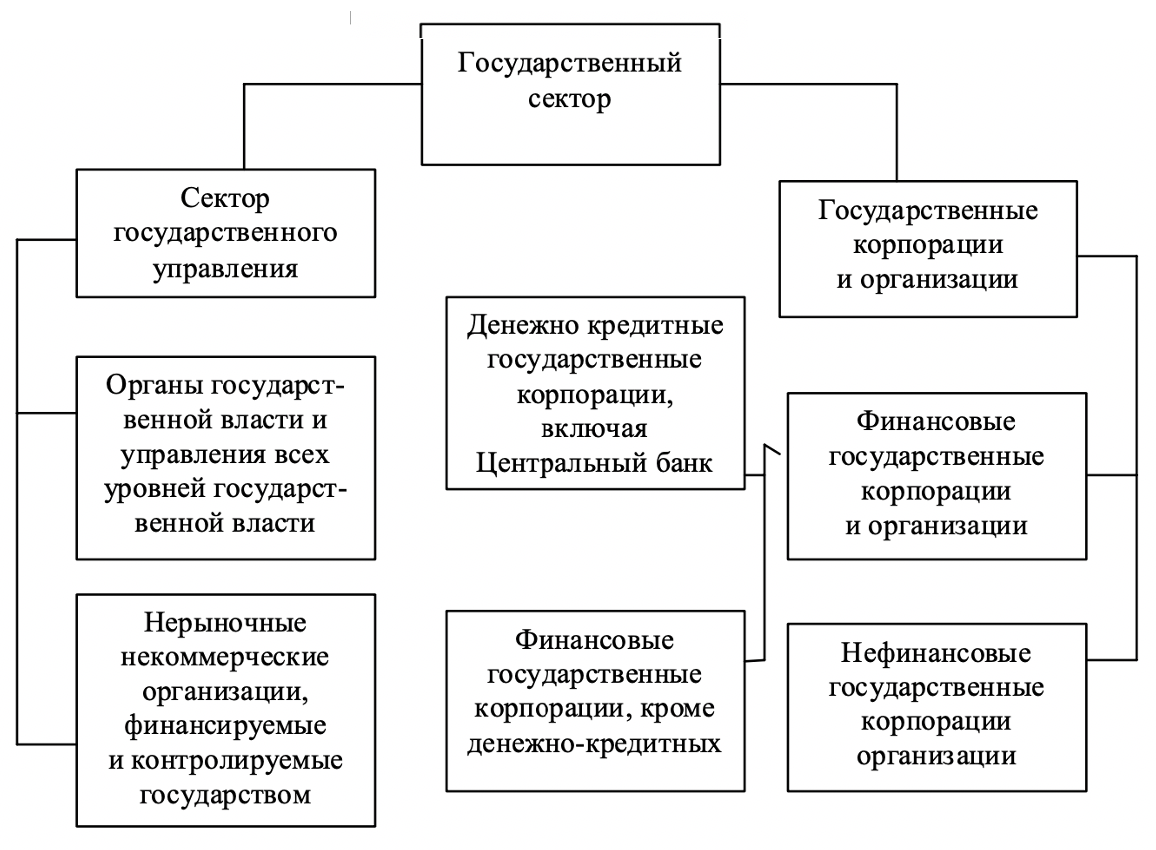 К хозяйствующим субъектам госсектора относятся
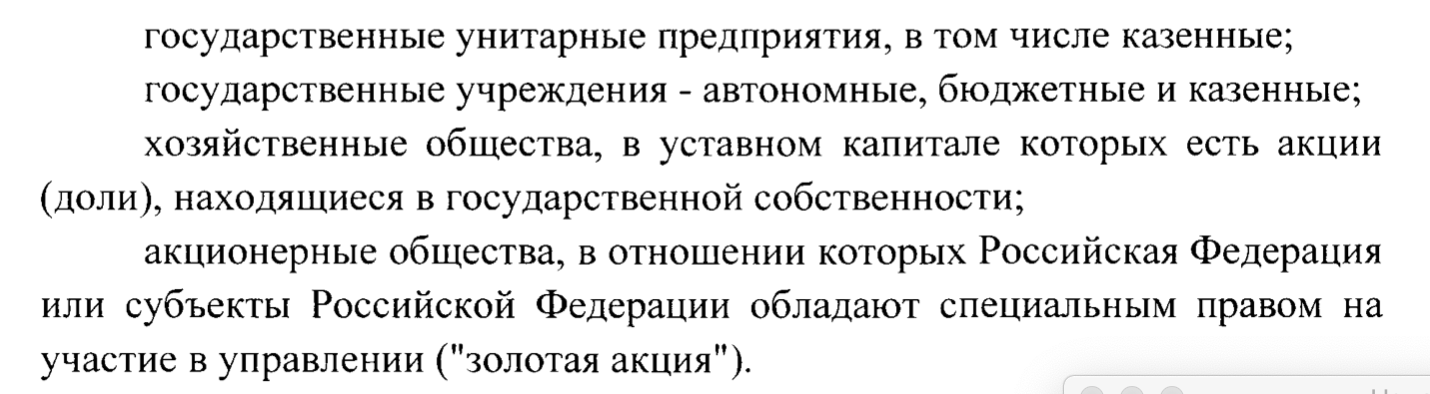 ГОСУДАРСТВЕННЫЕ И МУНИЦИПАЛЬНЫЕ УЧРЕЖДЕНИИЯ
Учреждение – некоммерческая организация, созданная собственником для осуществления управленческих, социально-культурных или иных функций некоммерческого характера
(Гражданский кодекс Российской Федерации (ст. 120 ГК РФ)
В результате реформы  с 1 января 2011 г. для государственных учреждений предусмотрено три типа




.
Бюджетный кодекс Российской Федерации

Федеральный закон от 12.01.1996 № 7-ФЗ «О некоммерческих организациях»

Федеральный закон от 03.11.2006 № 174-ФЗ  «Об автономных учреждениях»
20
Государственное участие
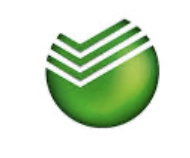 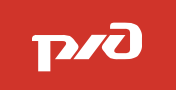 ПАО «РЖД» 
Контроль государства 100 % капитала
РЖД принадлежит:
99 % железнодорожных магистралей принадлежит, 
90 % локомотивного парка, 
более 50 % вагонов. 
Самый крупный работодатель в стране: около 880 тыс.  работников, 43 % грузооборота 
и 85 % всего грузооборота (без трубопроводного транспорта). 
1/3 пассажироперевозок.
ПАО «Сбербанк России». 
Контроль государства  50 %+1 акция (с 30.04.2020)
17 тысяч отделений по стране, 
10 миллионов клиентов, 
30%  банковских активов страны. 
Почти 50% вкладов населения, 
Около 1/3 кредитов филицам и юрлицам, 
Каждое пятое российское предприятие – клиент Сбербанка.
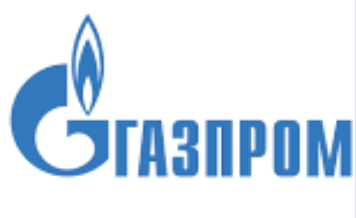 ПАО «Газпром»
Крупнейший мировой монополист
Контроль государства  50 % акций 
72 % российских и  17 % мировых запасов газа. 
70 % добычи газа и 12 % мировой добычи. 
Число акционеров более 500 млн., 
число работников около 500 млн.
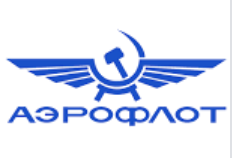 ПАО «Аэрофлот». 
Контроль государства 51 % акций. 
Обслуживает 37 % российских пассажирских перевозок . 
25% международных пассажирских перевозок 
(и 45 % без иностранных компаний).
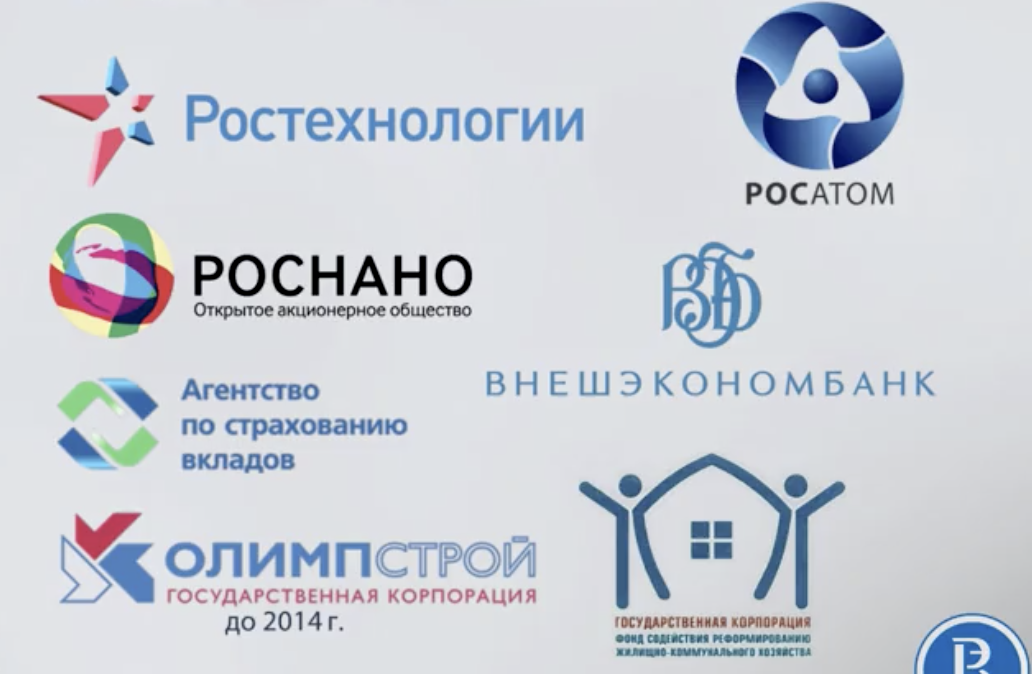 Государственная корпорация — не имеющая членства некоммерческая организация, учреждённая Российской Федерацией на основе имущественного взноса и созданная для осуществления социальных, управленческих или иных общественно полезных функций (ФЗ «О некоммерческих организациях» )
Государственно-частное партнерство
Суть механизма государственно-частного партнёрства (ГЧП) заключается в создании частным инвестором объекта инфраструктуры и дальнейшей его эксплуатации в целях получения дохода
Преимущество применения схем ГЧП состоит в том, что тот, кто строит объект, становится заинтересованным в обеспечении его последующего эффективного функционирования, т.е. с самого начала заботится о предстоящих эксплуатационных затратах, энергоэффективности, стоимости обслуживания, текущего ремонта и т. п.
ГЧП (2006-2021)
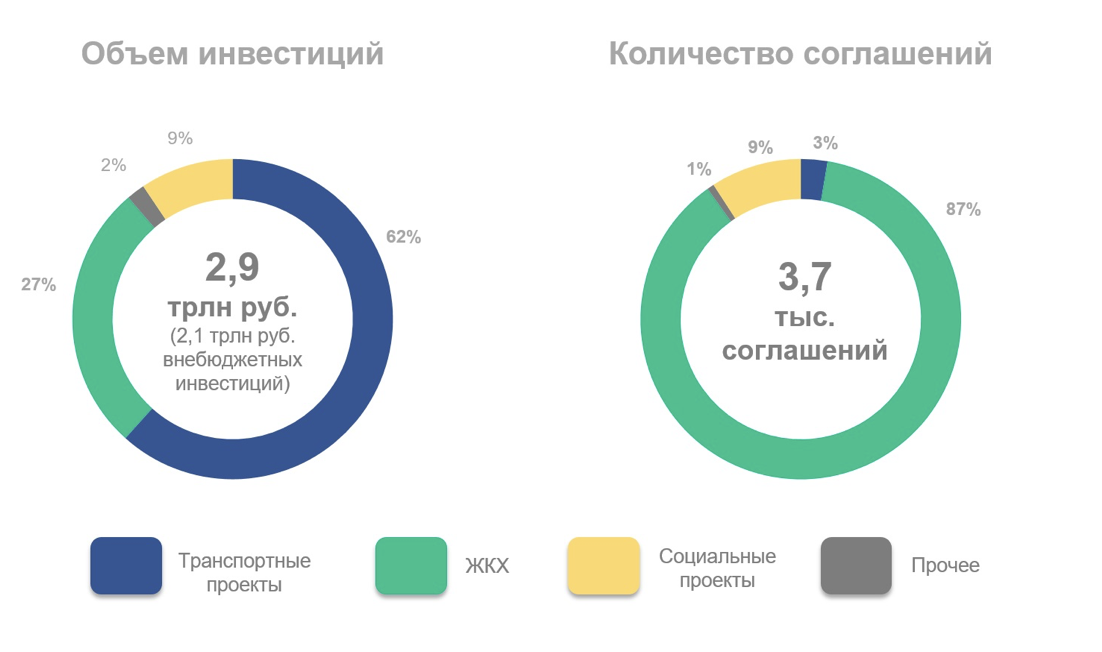 http://invest.economy.gov.ru/3
ГЧП (примеры)
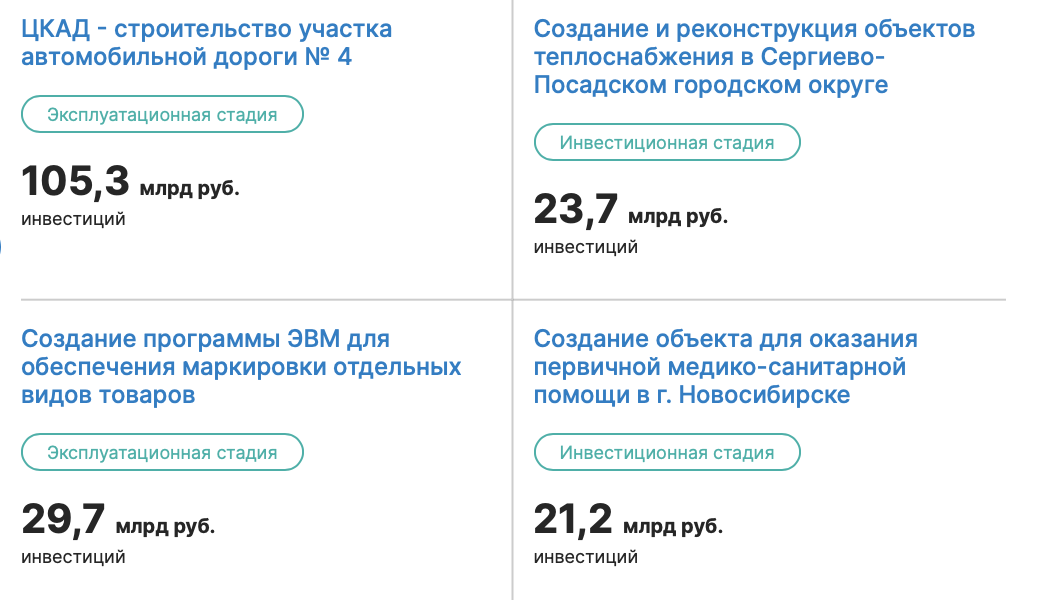 http://invest.economy.gov.ru/3
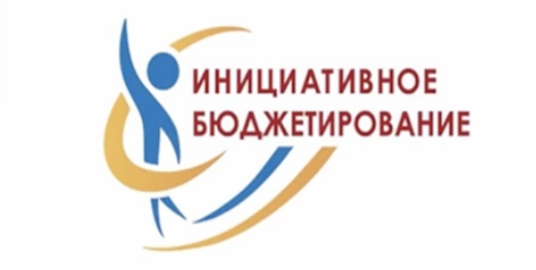 позволяет жителям принимать непосредственное участие в распределении части бюджета
жители сами выбирают проект для финансирования из бюджета
жители контролируют  этот  проект. .
! партисипаторное бюджетирование
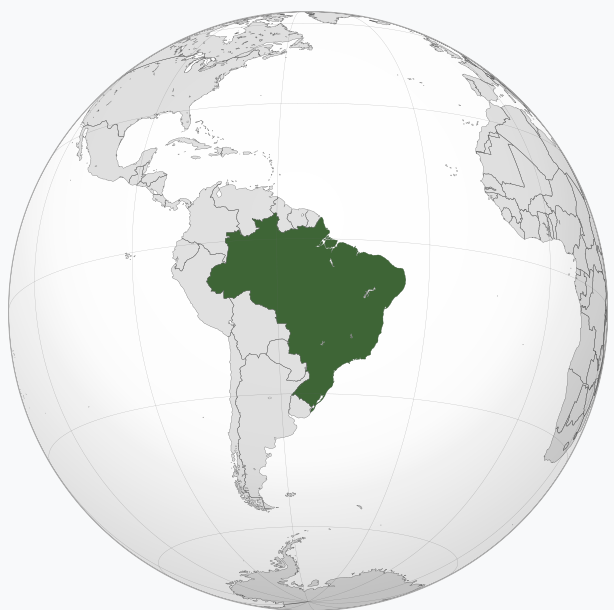 Изобретение инициативного бюджетирования относится к 1989 году, когда в Бразилии в городе Порту-Аллегри   был принят первый городской бюджет, составленный при массовом участии жителей города.
Порту – Алегри
Партисипаторное бюджетирование
Бразильские города, проводившие проекты партисипаторного бюджетирования с населением более 100 000 человек
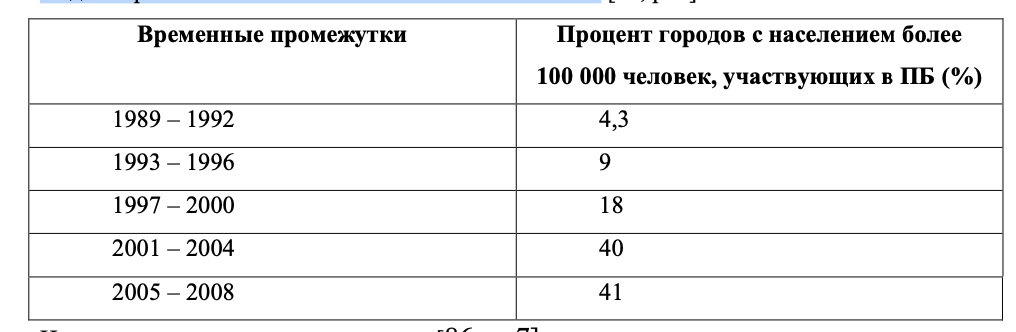 Инициативное бюджетирование
В среднем 1,5 % жителей России было вовлечено в практики ИБ  в 2020 г.
Охват жителей отдельных стран достигает 25 % (Бразилия, Португалия, США).
2007 – начало  ИБ
Реализациия в Ставропольском крае Программы поддержки местных инициатив (ППМИ)
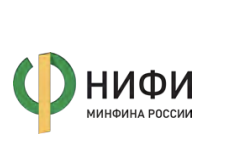 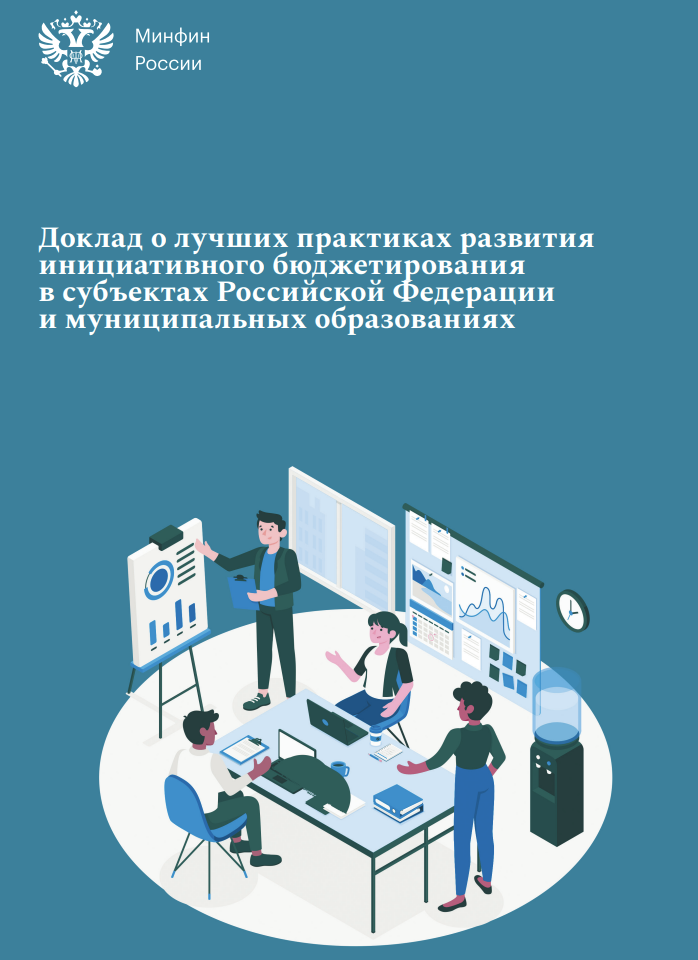 2015 г. 
Создание Центра ИБ в НИФИ Минфина России, подписание Меморандума Минфином России и МБРР о развитии практики Программы поддержки местных инициатив (ППМИ) на территории РФ и проведение I Всероссийской конференции по ИБ
Спасибо за внимание!